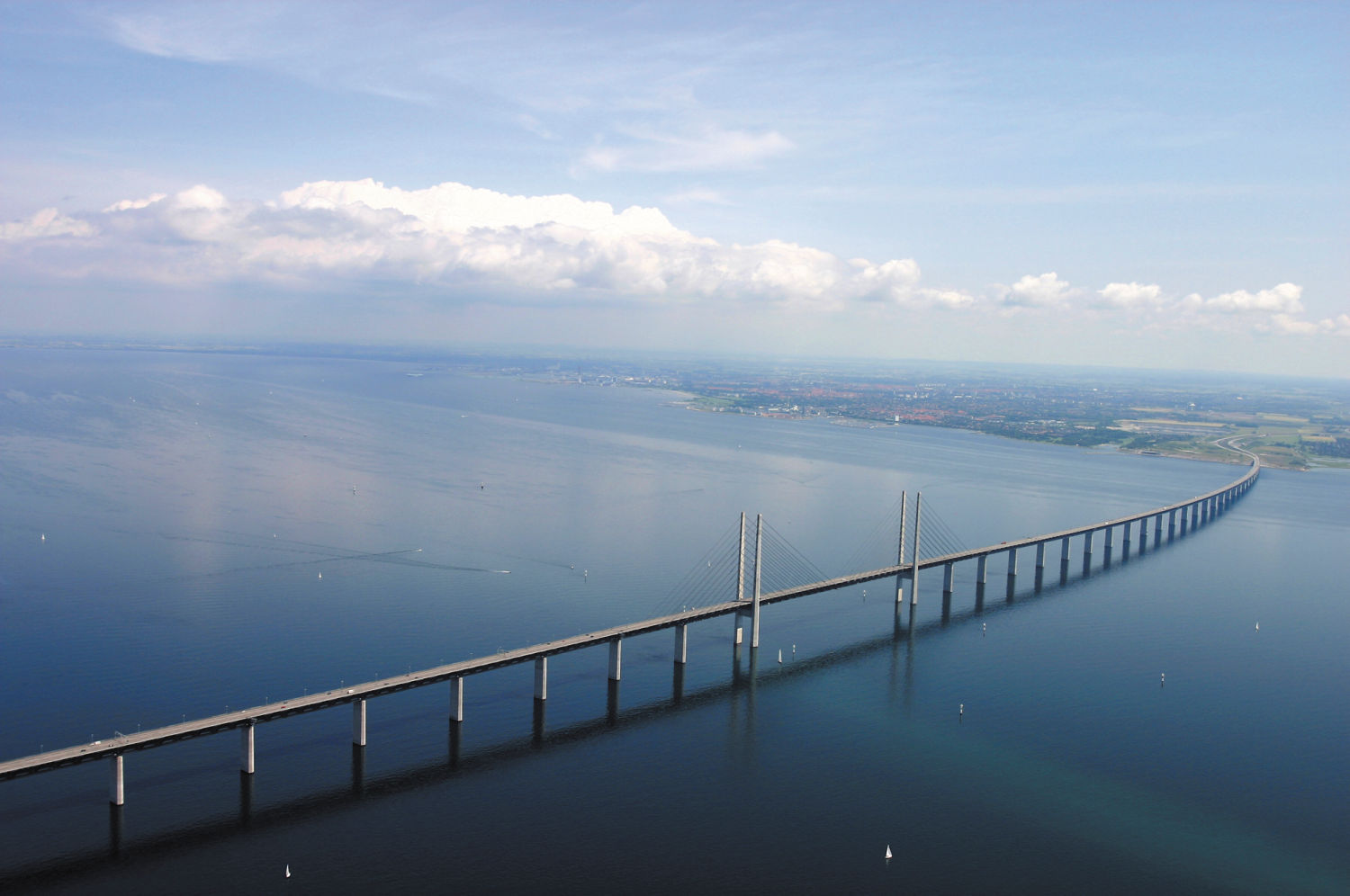 Afslutningskonference, Sankt Gertrud Konferens, Östergatan 7B, Malmö 
Onsdag, den 12. september 2012
Jan Karlshøj, jak@byg.dtu.dk, Danmarks Tekniske Universitet
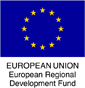 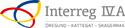 Integrering mellem Bæredygtige Byggeprocesser
Jan Karlshøj
Sektionsleder
Projektleder
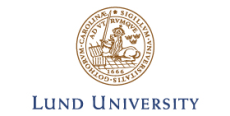 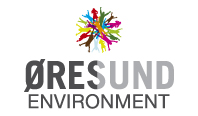 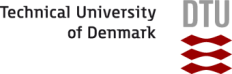 INTEGRERING MELLEM BAEREDYGTIGA BYGGEPROCESSER
Periode
2009-09-17
2012-09-16
Parter
Lunds Tekniske Højskole
Statens Byggeforskningsinstitut
Øresund Environment
Danmark Tekniske Universitet (lead)
Økonomisk ramme
1.735.031,51 €/12.912.625 DKK
50% egenfinansiering
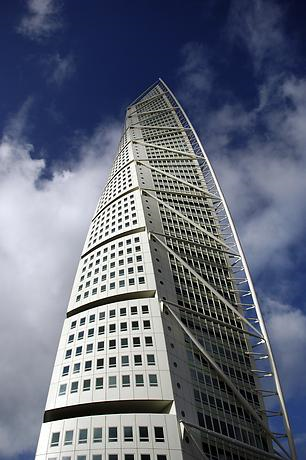 INTEGRERING MELLEM BAEREDYGTIGA BYGGEPROCESSER
Projekt
Akt. 1 Administration
DTU
Akt. 2 Netværk
DTU
Akt. 3 Harmonisering af retningslinjer for BIM
LTH
Akt. 4 Transformering af nationale klassifikationssystemer
LTH
Akt. 5 BIM som værktøj for verifikation af nationale krav 
DTU
Akt. 6 Bedre effektivitet i processer og arbejdsmetoder
SBI
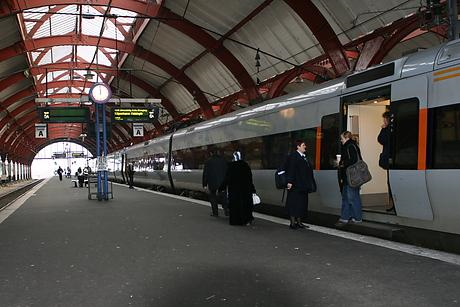 Observationer
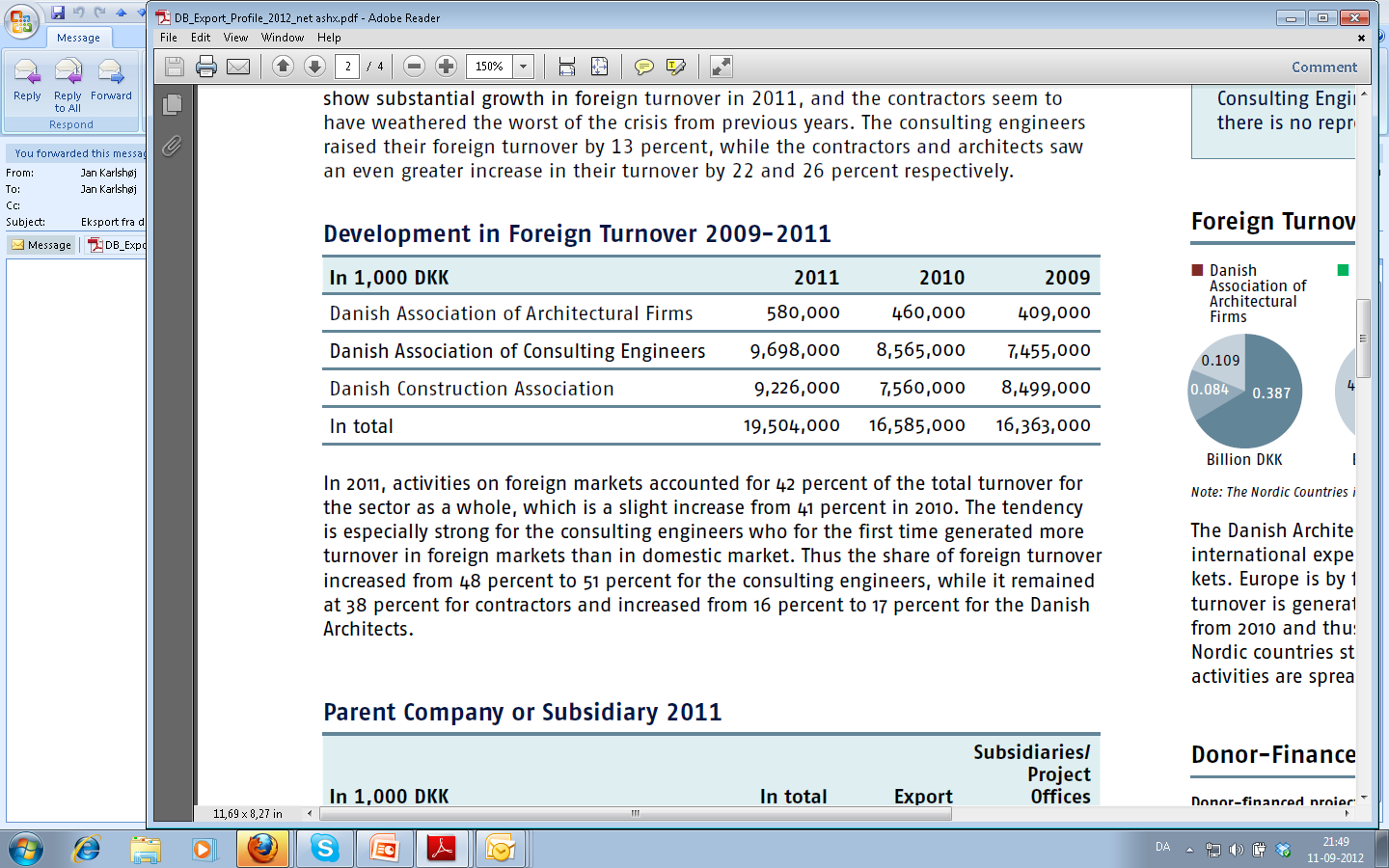 Øget dansk eksport
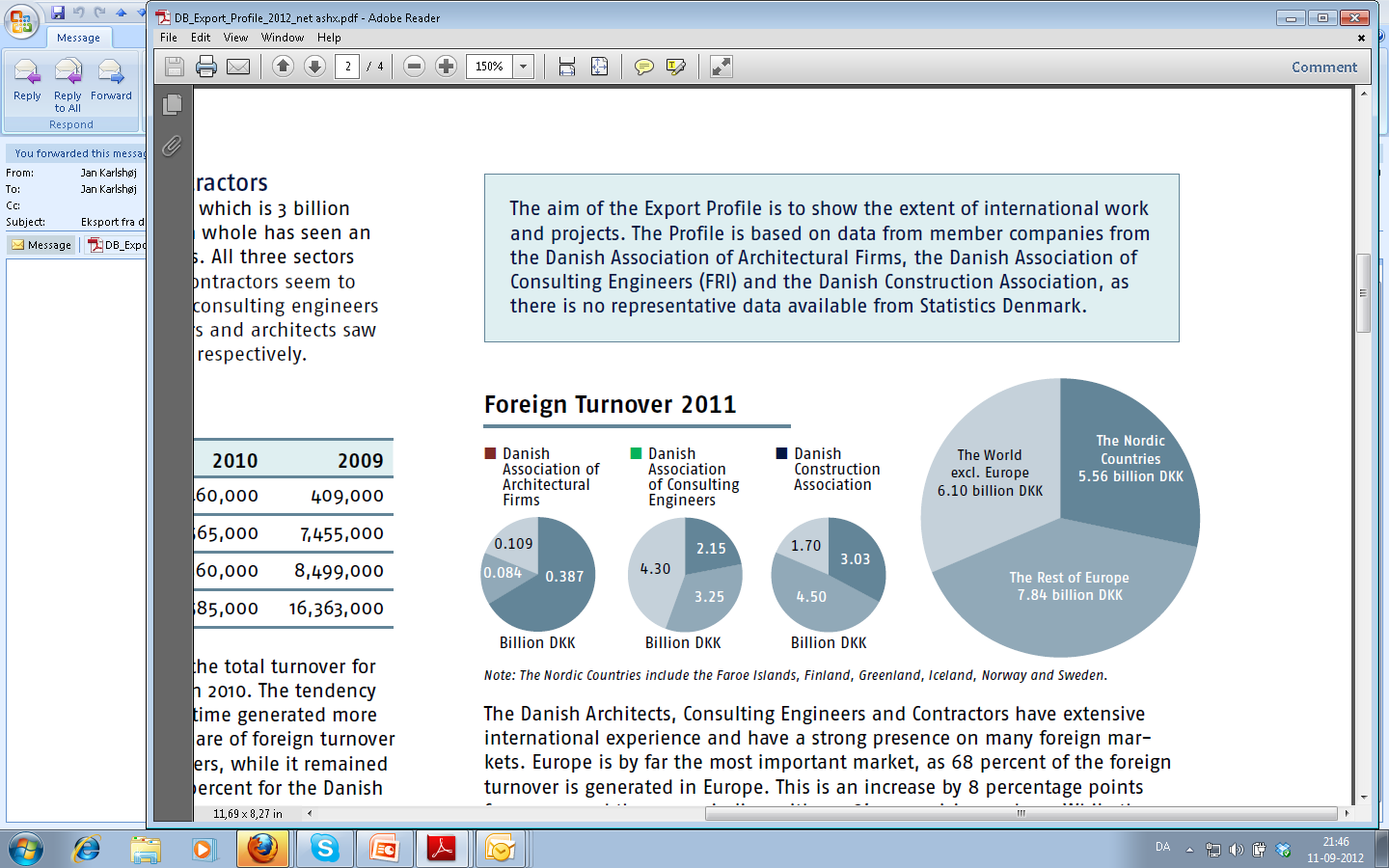 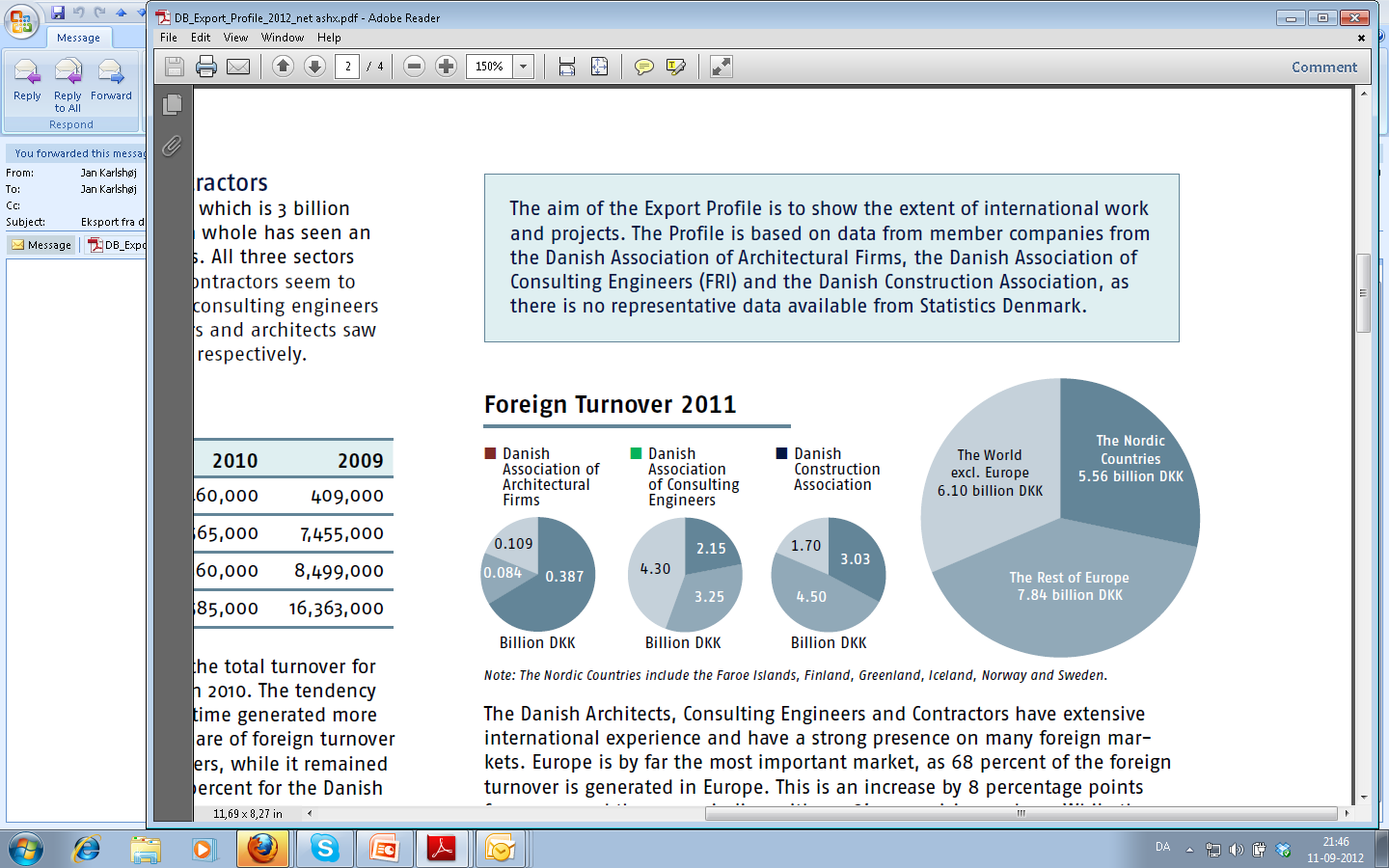 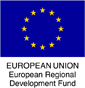 Observationer
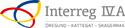 Energiregler
Registrering af aktuelt forbrug i Sverige
Kulturforskelle
Der er for store omkostninger til advokater og for mange retssager i Danmark
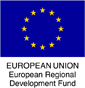 Observationer
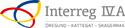 Beskrivelse
Fordel ved at benytte fælles accepterede løsninger
Fleksibilitet men ansvarspådragende
Tilgængelige
Næsten ens måleregler
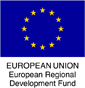 Observationer
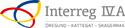 Løsninger
AMA – byggetekniske løsninger
Projektspecifikke
BIM
Ramme
Lovkrav og detaljerede specifikationer
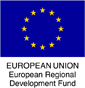 Web sites
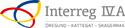 www.baerebyg.org
www.bygbygg.org
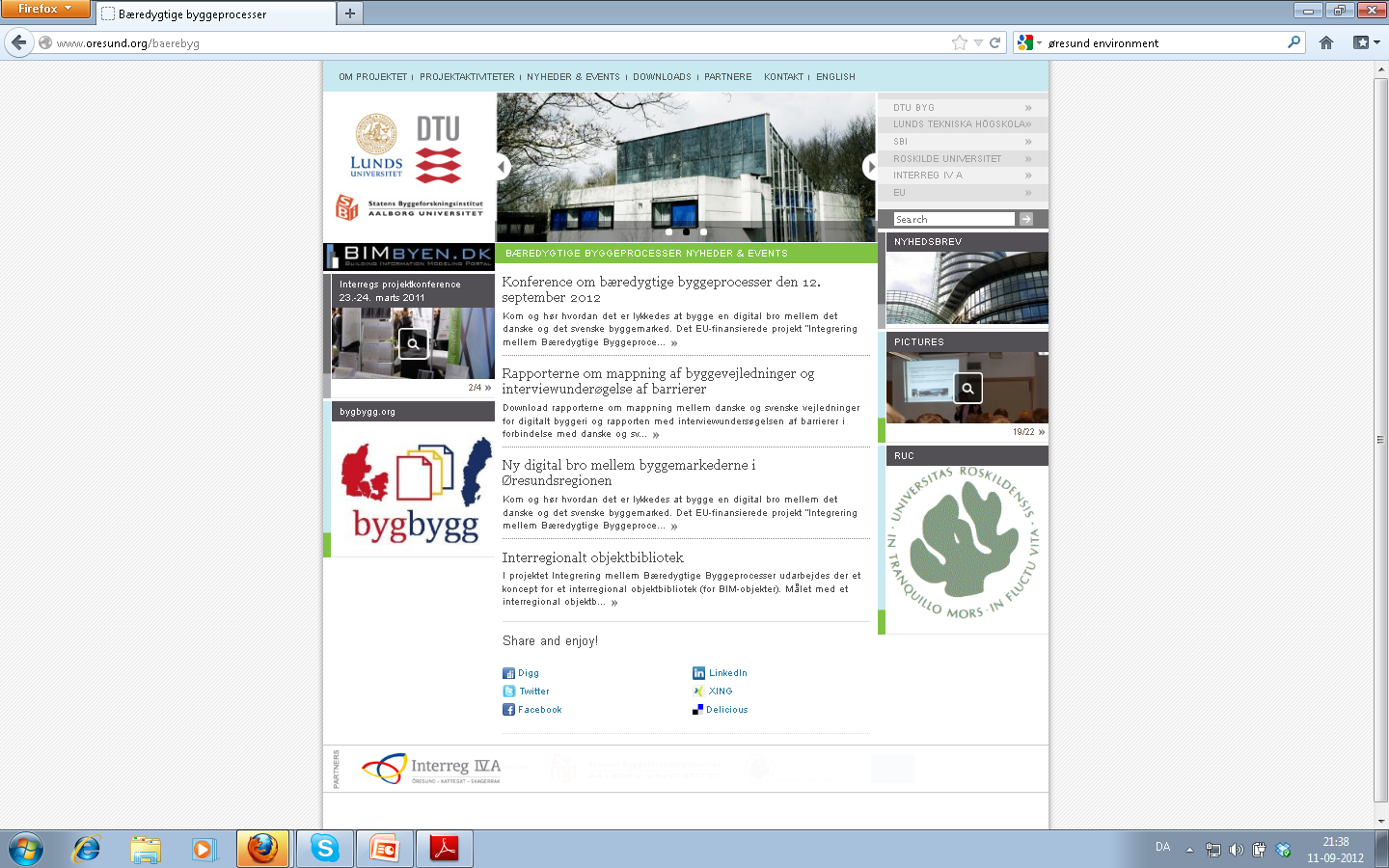 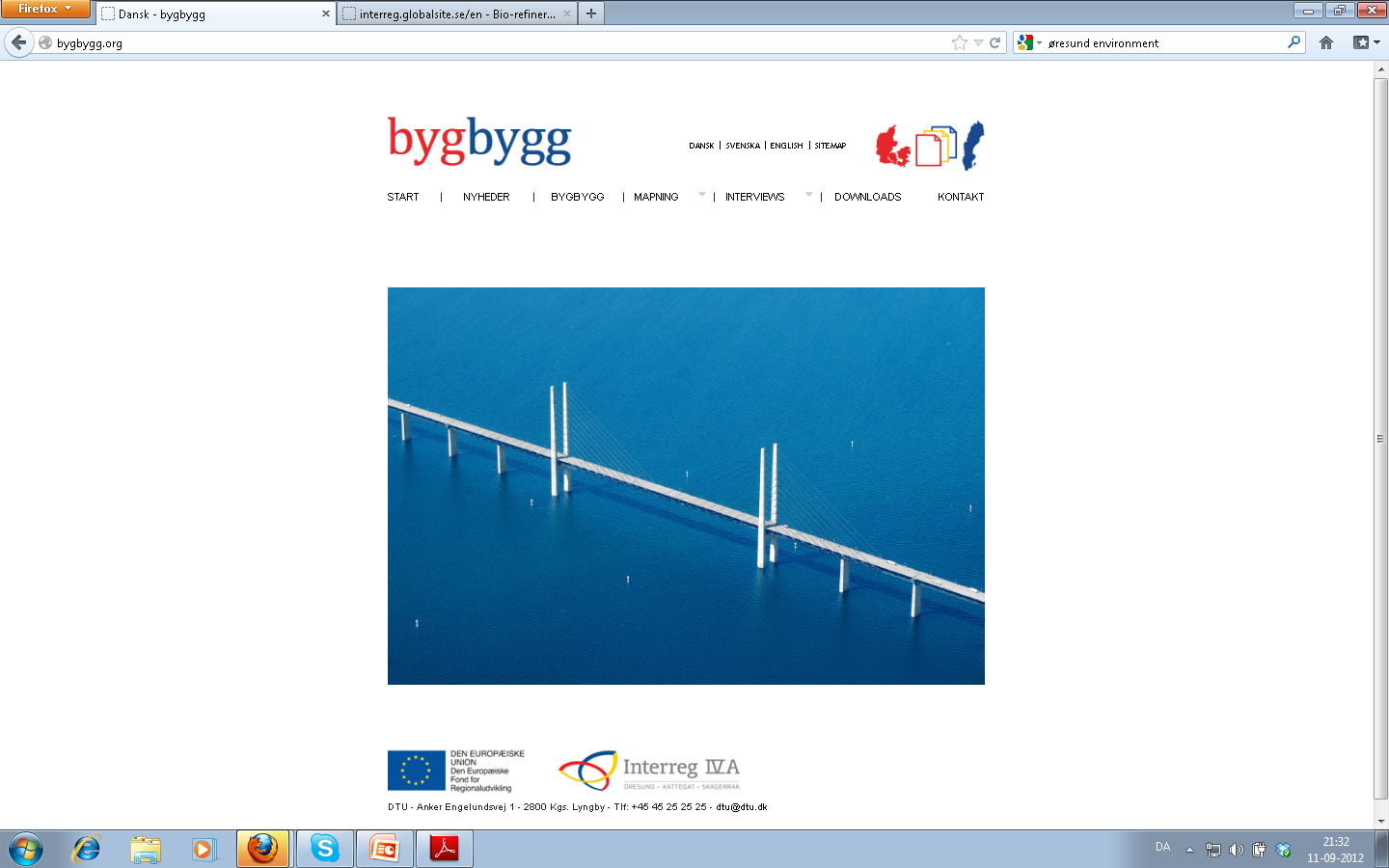 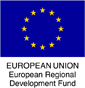 Relaterede Interreg projekter
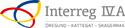 Energi Øresund http://www.energioresund.org/
Urban Transition Öresund www.urban-transition.org
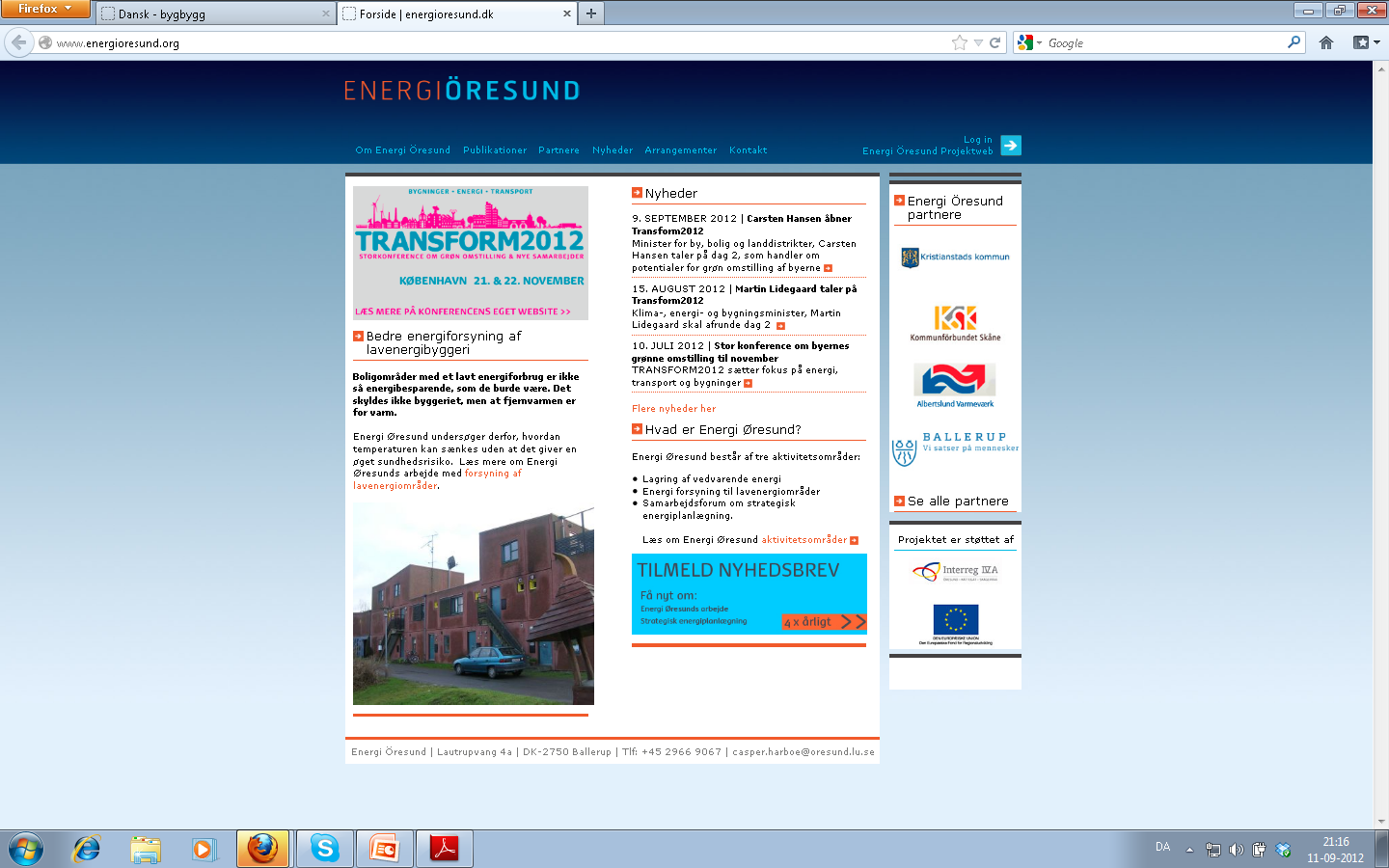 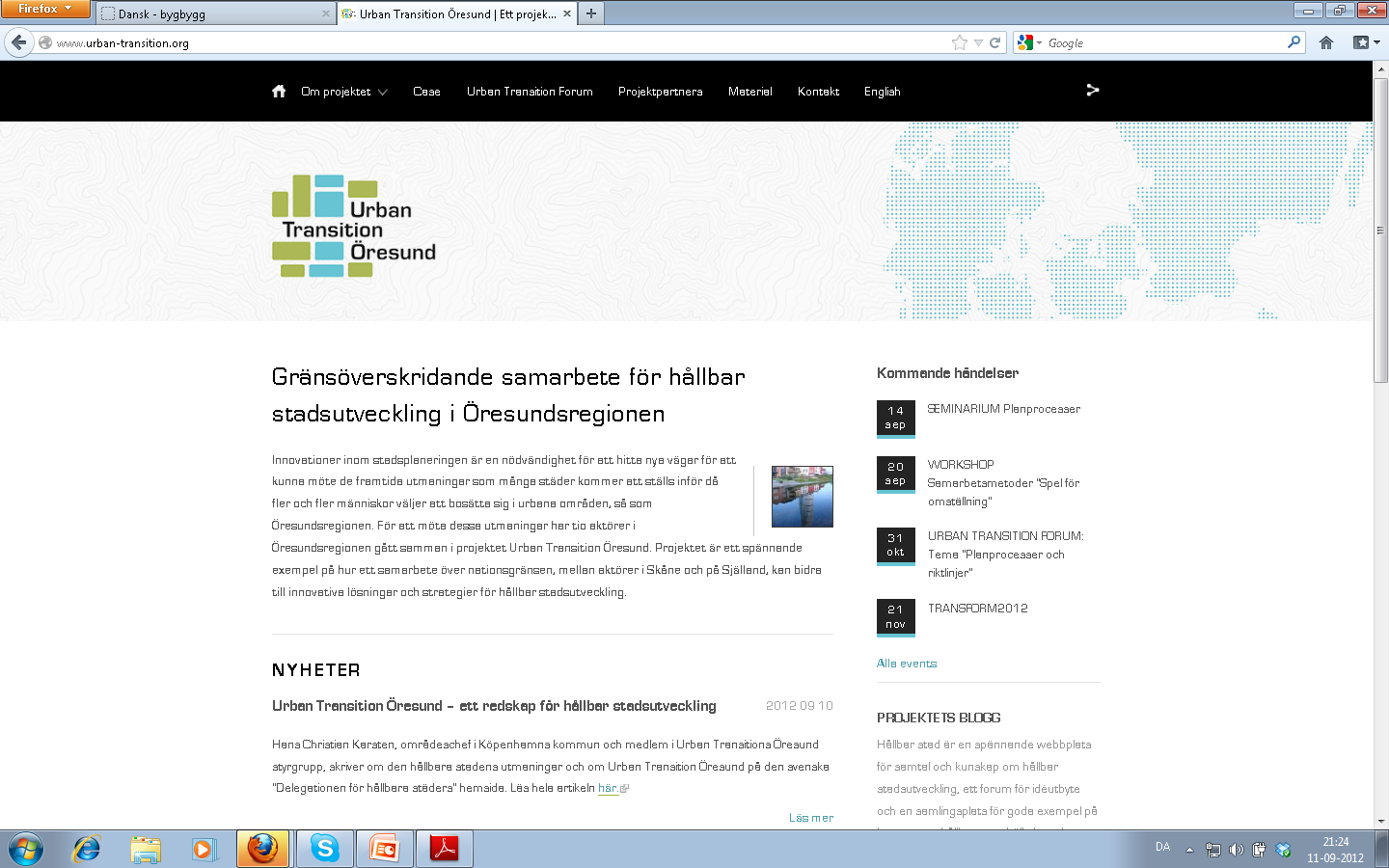 Tak til EU/Interreg
Efterfølgende præsentationer
Konkrete forslag og resultater fra projektet
Praktisk anvendelse